Bell Ringer
Find the measure of the angle indicated in bold.
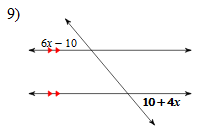 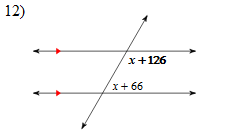 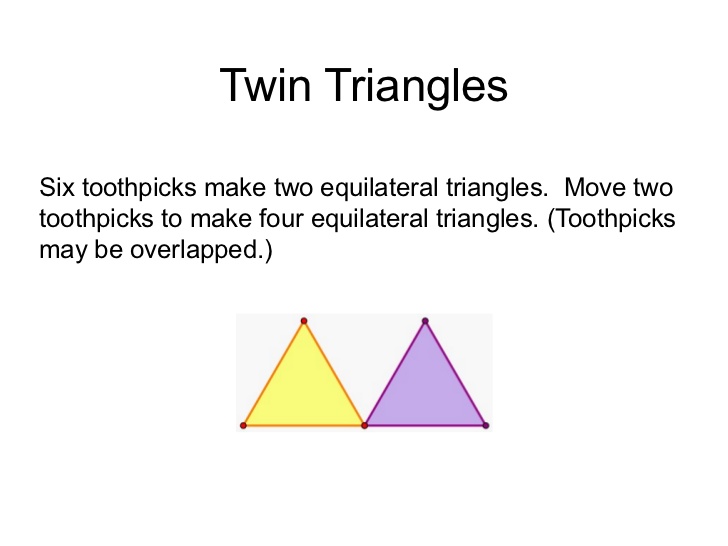 Let’s Go Over Last Night’s HW
Kuta Worksheet 
AND PG 81 #s 8, 11, 13, & 15

HONORS: 
Kuta Worksheet
AND PG 81 #s 8, 11, 13-16
PG 81 #s 8, 11, 13-16
8)   x = 10,  y = 45		11)  x = 14,  y = 9

 13)  1.  Given     2  Def of Perpendicular lines
  3  l || n  4  If 2 || lines are cut by a transversal then corresponding angles are congruent
 5 m 2 = 90            6  Def of perpendicular lines

   14)      x = 56  y = 100   z = 25
  15)  x = 70  y = 12   z = 38
  16   x = 30  y = 8  z = 11
Section 3.3 Proving Lines Parallel
LEQ: How can we prove that lines are parallel?
The other day we saw that when two lines are ||, you can conclude that certain angles are congruent or supplementary.
 
In this section the situation is reversed.

From two angles being congruent or supplementary, you can conclude that certain lines forming the angles are ||.

We are going to be using the converses of the last section to do this.
From yesterday:

If two parallel lines are cut by a transversal, then corresponding angles are
	 CONGRUENT.
NEW: POSTULATE 11

If two lines are cut by a transversal and corresponding angles are congruent, then the lines are  PARALLEL.
1
2
2
1
3
4
4
3
5
6
5
6
7
8
8
7
~
~
Ex:<1  =  <5
If  <1 = <5, then lines are ||
From yesterday:

If two parallel lines are cut by a transversal, then alternate interior angles are
	 CONGRUENT.
NEW: Theorem 3-5

If two lines are cut by a transversal and alternate interior angles are congruent, then the lines are  PARALLEL.
1
2
2
1
3
4
4
3
5
6
5
6
7
8
8
7
~
~
<3  =  <6
If  <3 = <6, then lines are ||
Proof of Theorem 3-5
t
Given: Transversal t cuts lines k and n. 
		     <1 = <2
Prove: k || n

Statements					Reasons
3
k
2
1
n
1. < = <2
1. Given
2. <2 = <3
2. Vert. <s are congruent.
3. Transitive Property
3. <1 = <3
4. If two lines are cut by a transversal and corr. <s are congruent, then the lines are ||.
4.  k || n
From yesterday:

If two parallel lines are cut by a transversal, then same-side interior angles are
	 SUPPLEMENTARY.
NEW: Theorem 3-6

If two lines are cut by a transversal and same-side interior angles are supplementary, then the lines are  PARALLEL.
1
2
2
1
4
3
3
4
5
6
5
6
7
8
8
7
Ex: <4 is supp. to <6
If  <4 is supp. to <6, 
	then lines are ||
From yesterday:

If a transversal is perpendicular to one of two || lines, then it is 
	 Perpendicular to the other one also..
NEW: Theorem 3-7

In a plane two lines perpendicular to the same line are PARALLEL.
t
k
l
If k  and l  are both           to t  then the lines are||
3 More Quick Theorems
Theorem:	Through a point outside a line, 				there is exactly one line parallel to the 		given line.

Theorem:	Through a point outside a line, 				there is exactly one line perpendicular 			to the given line.



Theorem:	Two lines parallel to a third line are 			parallel to each other.
.
.
Which segments are parallel ?…
A
T
W
H
Are WI and AN parallel?
No, because <WIL and <ANI 
are not congruent

61  ≠  62
22
23
61
62
N
E
L
I
Are HI and TN parallel?
Yes, because <WIL and <ANI 
are congruent

61 + 23  =  84
62 + 22  =  84
In Summary (the key ideas)………
5 Ways to Prove 2 Lines Parallel
~
Show that a pair of  Corr. <‘s are =

“	“		“  ”  	       Alt. Int. <‘s are =

“  “              “ “        S-S Int. <‘s are supp

Show that 2 lines are      to a 3rd line

  “  “               “  “             to a 3rd line
~
CLASSWORK-Class Exercises
Pg 86 #1-11
Homework
PG 87 #1-17 ALL

HONORS: Pg 87 #1-19 ALL
Bell Ringer
Find the values of x and y.
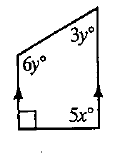 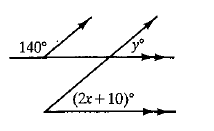 Game Plan
Today and Tomorrow : Work on review packet/study guide for your quiz. 

Then: Quiz on 3.1-3.3
Bell Ringer-1
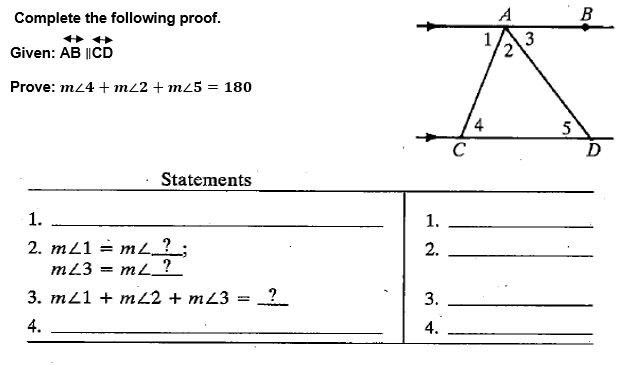 BR 2
Game Plan
Work on Packets today
QUIZ TOMORROW 3.1-3.3